SOMMERFERIEN-BINGO
Versuch möglichst schnell die Kästchen zu füllen
Jeder Name darf nur einmal aufgeschrieben werden
Rufe Bingo wenn du eine Reihe voll hast (senkrecht, waagerecht, diagonal)
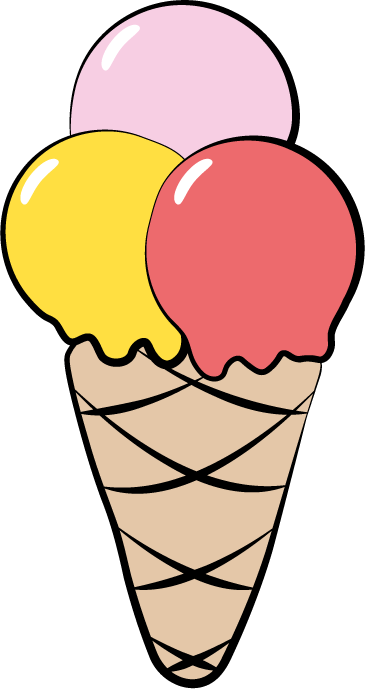 Finde eine Person, die …
Tik Toksgedreht hat.
eine Nacht-wanderung gemacht hat.
im Schwimmbad war.
im Meer war.
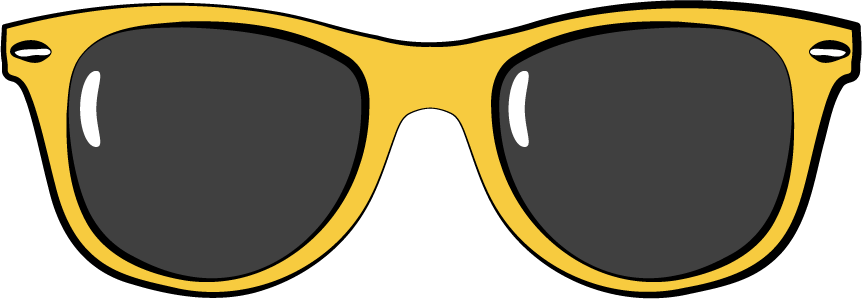 viel ge-skateboardet ist.
mehr geschlafen hat als wach war.
in anderen Sprachen gesprochen hat.
im Regen nass wurde.
Sonnenbrand hatte.
Eis gegessen hat.
gestochen wurde (z. B. von einer Wespe).
einen neuen Lieblingssong hat. Welchen?
ihre Familie besucht hat.
geflogen ist.
mit der Bahn gefahren ist.
trainiert hat.
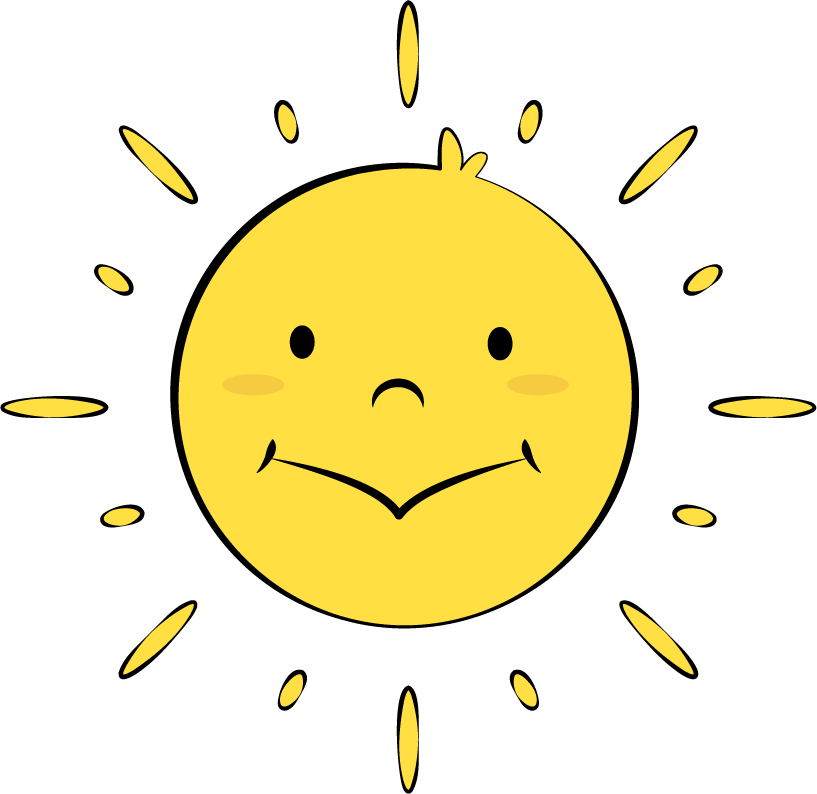 EIGENE EDITION
Versuch möglichst schnell die Kästchen zu füllen
Jeder Name darf nur einmal aufgeschrieben werden
Rufe Bingo wenn du eine Reihe voll hast (senkrecht, waagerecht, diagonal)
Finde eine Person, die …